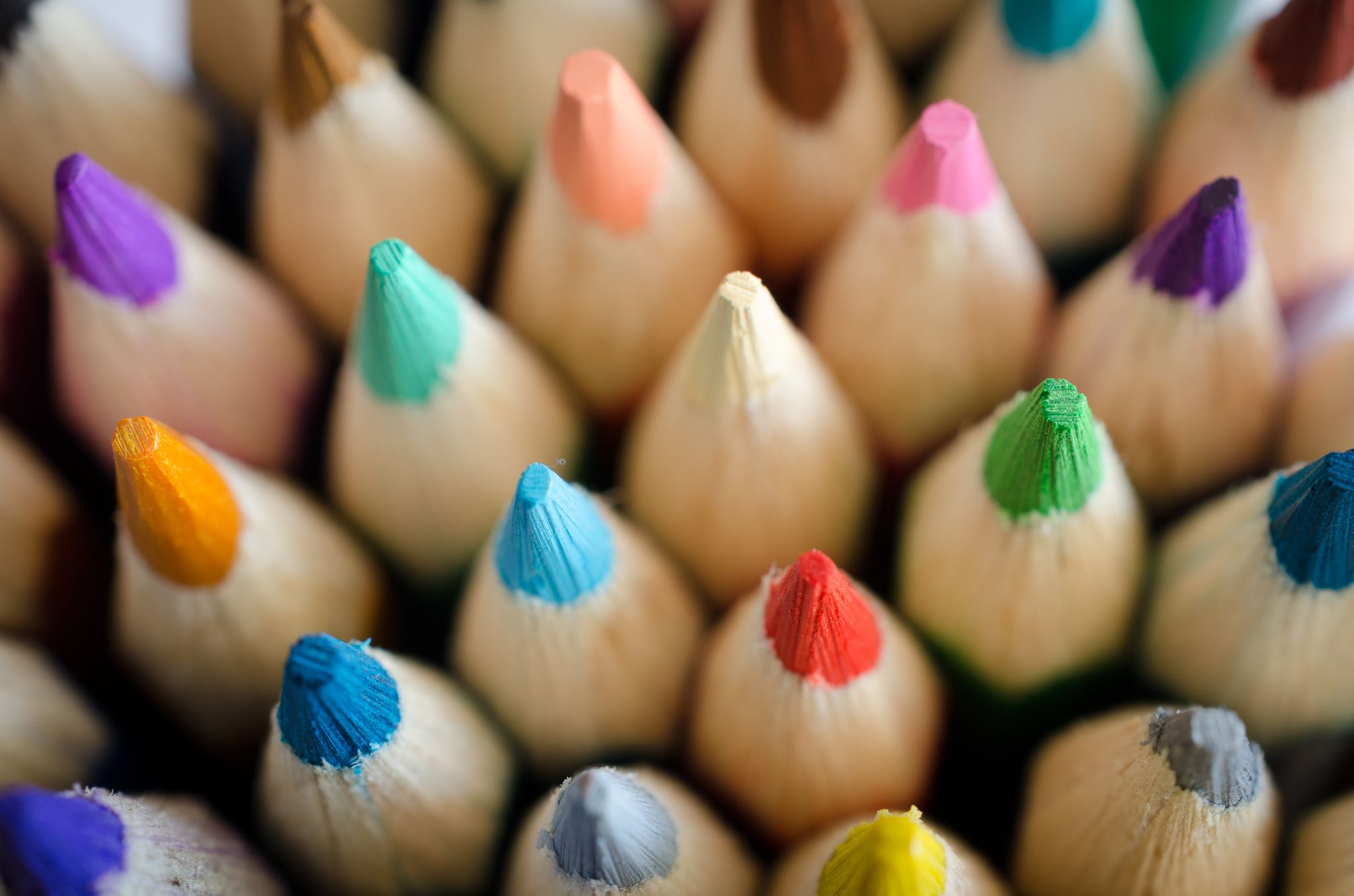 BIesbroek’s Class 1/2
Thursday, May 21, 2020
Table of contents
Morning message
Hello Kiddos,
Happy Thursday! Who knew compost was so important in growing gardens? Today we look at the ‘gu’ silent letters, we compare A Backyard Garden and Tops and Bottoms, we add more observations of our growing plants, and solve subtraction word problems.
Happy Learning,
Mrs. Biesbroek
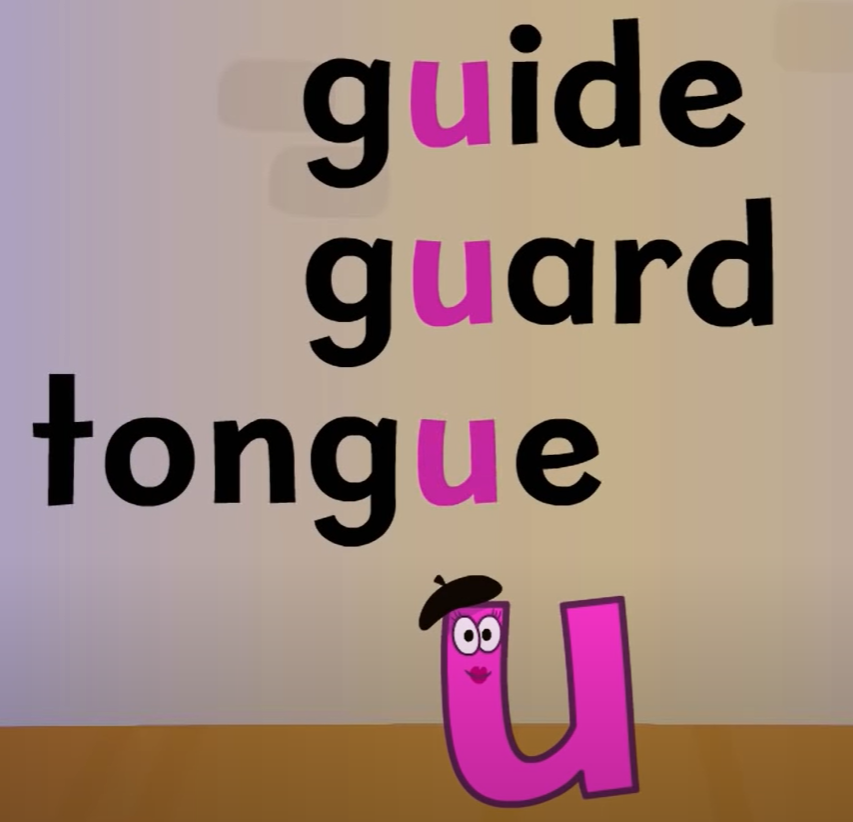 Word work
Step 1
Click and watch the video.
Step 2
Read a book from home or on RAZ kids.
Find any ‘gu’ words in your book. Remember, if ‘g’ and ‘u’ are together, we only say the ‘g’ sound.
Step 3
Share what words you found with a parent or share it with Mrs. Biesbroek in an email.
I can apply a variety of strategies to help solve words.
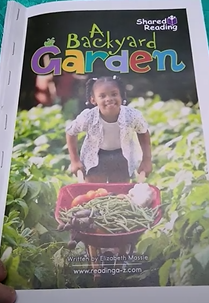 Reading
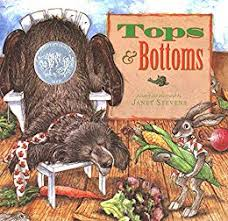 Step 1
Click and watch the video on comparing and contrasting information.
Step 2
Compare and contrast how “A Backyard Garden” and “Tops and Bottoms” are the same and how they are different.
Step 3
Share with a parent or sibling about how the books are the same and how they are different. Tell them 3-5 key facts you learned from the story.
I can connect ideas in stories to other stories I have read.
Writing
Step 1
Day 3 - Take a look at the picture today, what have you noticed? What has changed from yesterday?
Step 2
Write down 3 observations you noticed from the pictures into your Word document. Please remember to save your work.
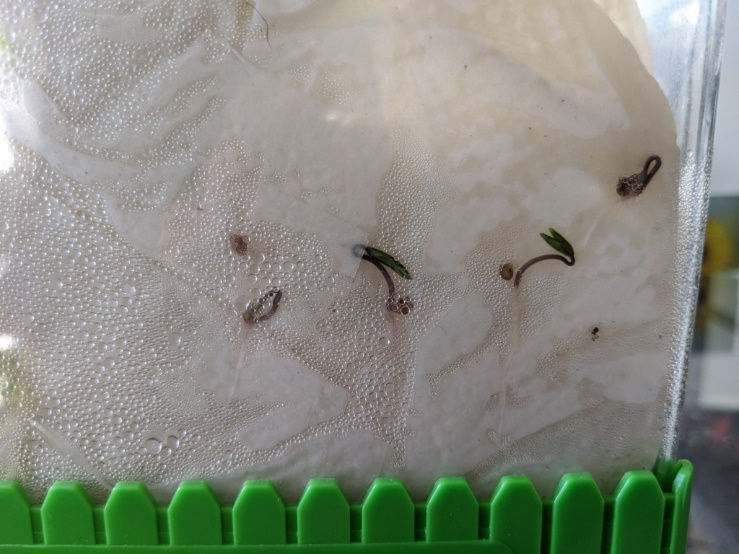 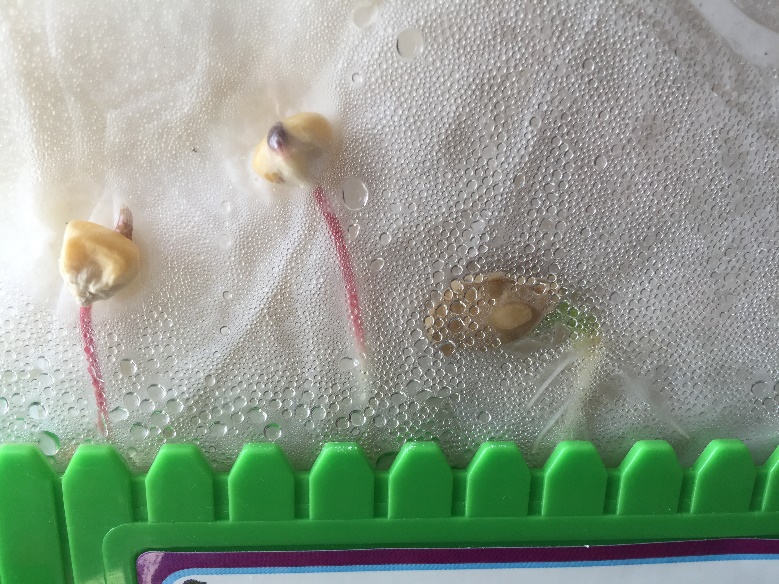 I can describe my observations of objects.
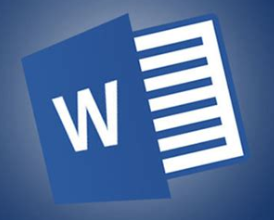 Math
Step 1
Click the video to learn more solving subtraction word problems.
Step 2
Choose the correct answer to solve the word problem.
Step 3
Use the clues to help solve the word problems.
Listen to the sentence to solve the word problem.
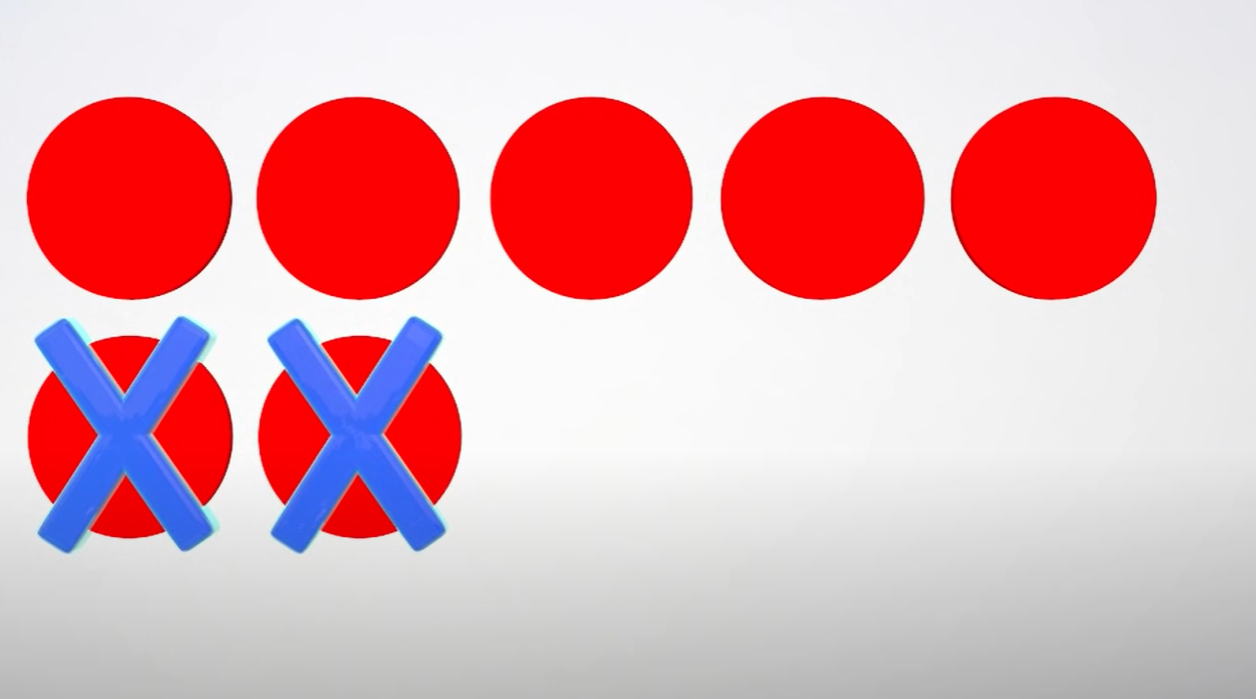 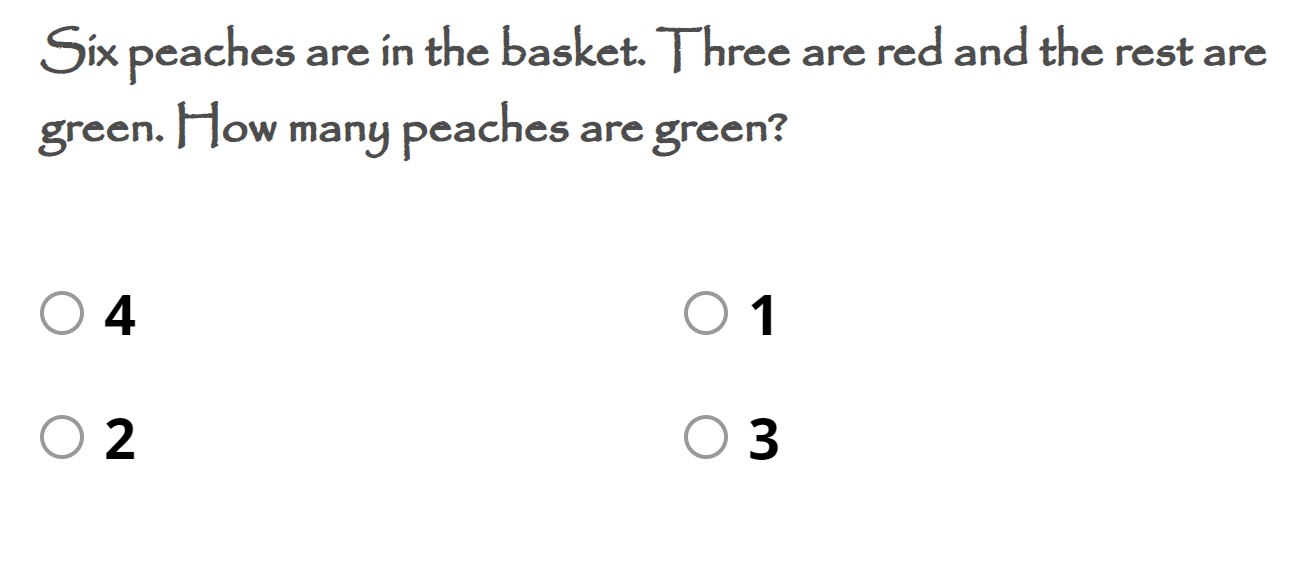 I can solve problems that involve subtraction.
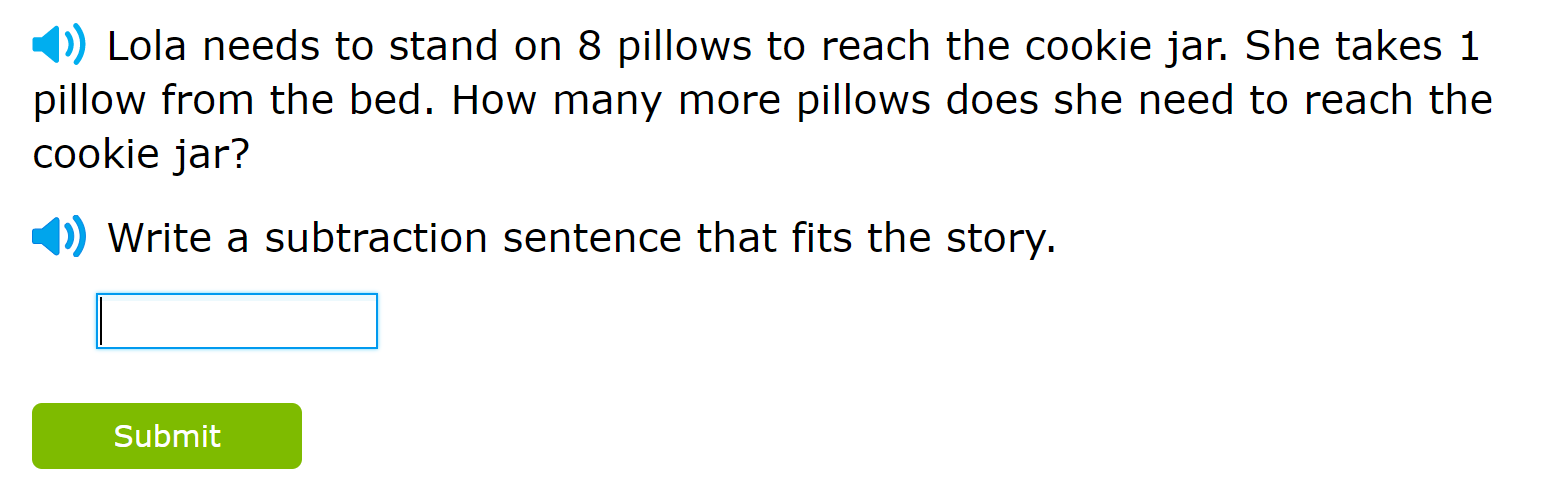 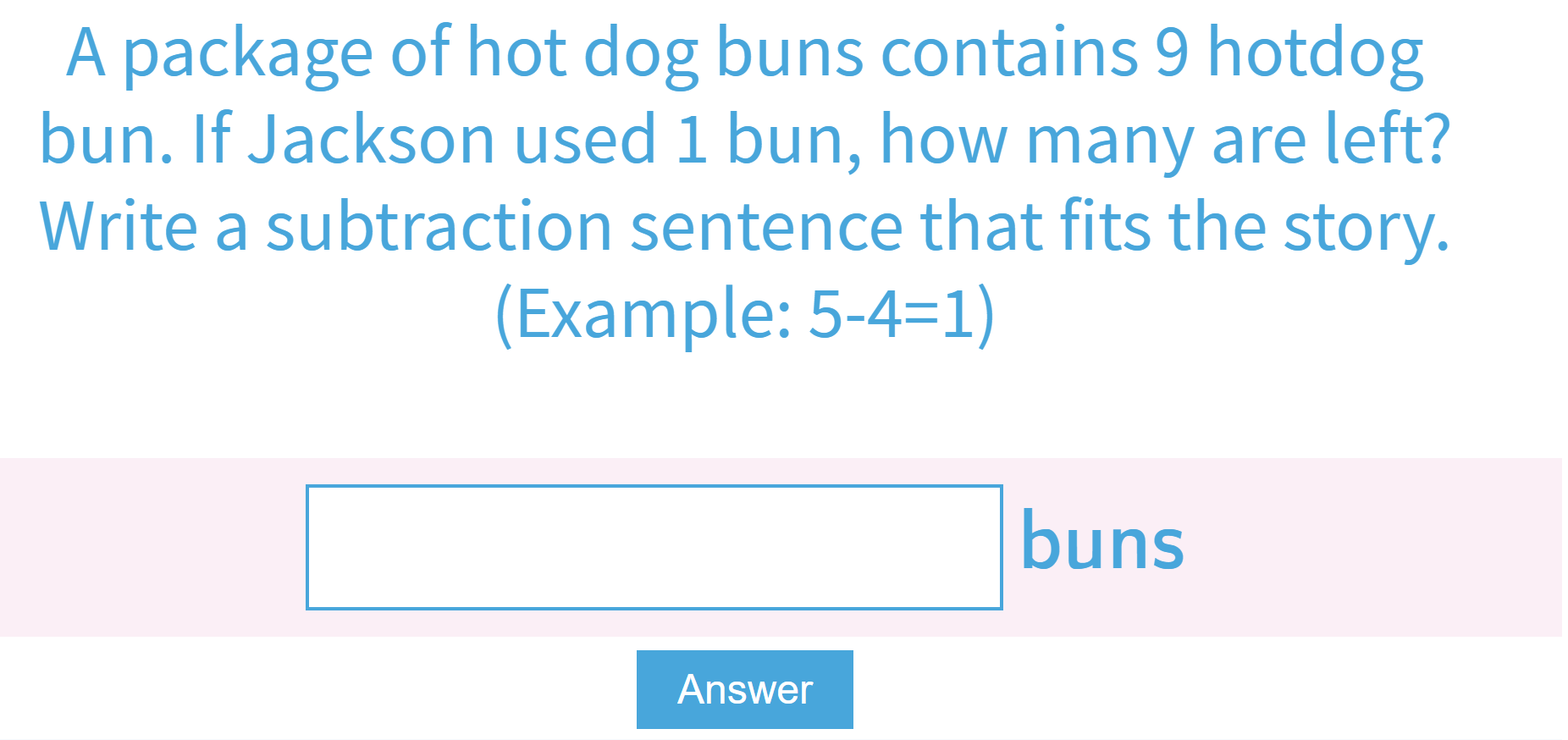 DAILY PHYSICAL ACTIVITY
Choose one (or more) activities for your DPA.
GoNoodle
Fresh Start Fitness
Maximo
Calming Down
Mrs. McIntyre DPA
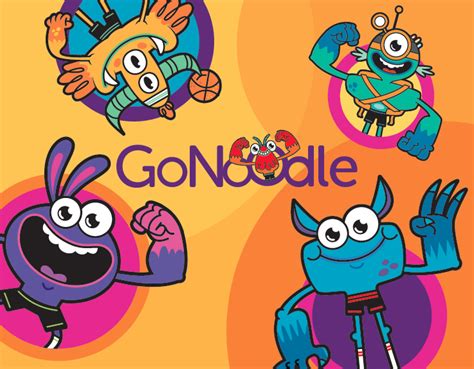